CHUYÊN MỤC GIÁ VÀNG
Giới thiệu chuyên mục
Chuyên mục Giá Vàng thuộc website voh.com.vn của Đài tiếng nói nhân dân TPHCM bắt đầu hoạt động vào 10/2017, phục vụ cho những đối tượng người dùng quan tâm về tình hình giá vàng trong và ngoài nước.
Nội dung của chuyên mục tập trung vào các bài viết cập nhật thông tin giá vàng trong ngày và những dự đoán giá vàng vào các ngày tiếp theo cung cấp cho người dùng quan tâm đến vàng những thông tin hữu ích về thị trường vàng.
Hiện nay chuyên mục Giá Vàng còn mở rộng ra các bản tin video về tình hình giá vàng trong ngày được đăng tải trên Fanpage Facebook của Đài tiếng nói nhân dân TPHCM và được nhiều người quan tâm theo dõi.
TÌNH HÌNH CHUYÊN MỤC GIÁ VÀNG 2020
NGƯỜI DÙNG THEO ĐỘ TUỔI
15%
49%
10%
11%
12%
3%
QUỐC GIA
Nước ngoài
2%
98%
Việt Nam
TÌNH HÌNH CHUYÊN MỤC GIÁ VÀNG 2020
CƠ CẤU THỰC HIỆN CHƯƠNG TRÌNH
Phần 1 : Giới thiệu nội dung chủ đề phát sóng  + thông tin nhắc tên nhà tài trợ
Phần 2 : MC cập nhật thông tin giá vàng trong ngày
Phần 3 : Giao lưu / trao đổi/ phỏng vấn với khách mời (chuyên gia hoặc thính giả), (nội dung này có thể có hoặc không theo nhu cầu của nhà tài trợ)
Phần 4: Minigame (nếu có)
Phần 5: Chào kết thúc chương trình  + thông tin nhắc tên nhà tài trợ
Phần 6 : Quảng cáo 
*** Thời lượng từng phần được điều chỉnh hợp lý theo tổng thời lượng phát sóng chương trình
QUYỀN LỢI TÀI TRỢ
WEB - BANNER
Đặt banner quảng bá thương hiệu ở vị trí cuối tất cả các trang bài viết trong chuyên mục được tài trợ trong thời gian hợp đồng.
Gắn link vào banner ở vị trí cuối tất cả các trang bài viết trong chuyên mục được tài trợ trong thời gian hợp đồng.
Dễ đo lường số lượng người đã tiếp cận và mức tương tác.
Tiếp cận đúng đối tượng khách hàng mục tiêu.
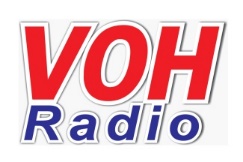 Bản quyền thuộc VOH
Có thể dùng hình ảnh nhà tài trợ minh họa cho bài viết
WEB – BÀI VIẾT
Thông tin nhà tài trợ  có thể được lồng vào bài viết
Các chương trình ưu đãi  có thể được lồng vào bài viết
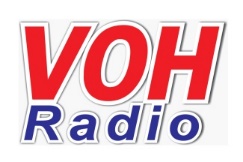 Logo hoặc Poster của Nhà tài trợ có thể xuất hiện 3s đầu clip
Logo Nhà tài trợ xuất hiện xuyên suốt clip.
30 giây quảng cáo cuối clip hoặc chạy chữ nội dung PR của nhãn hàng.
WEB - VIDEO
Bản quyền thuộc VOH
RADIO
Nhà tài trợ sẽ được nhắc tên trong chuyên mục trên sóng VOH.
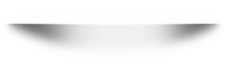 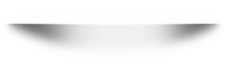 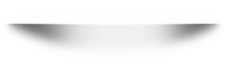 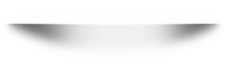 30 giây quảng cáo trong chuyên mục.
Chuyên gia của nhãn hàng được ưu tiên tham gia tư vấn trong chuyên mục.
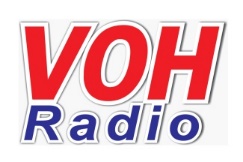 Bản quyền thuộc VOH
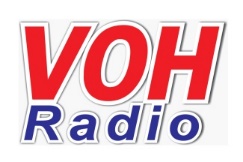 CHI PHÍ TÀI TRỢ (Gói 1)
60.000.000đ/tháng
30 số phát sóng trên radio
30 bài viết thông tin chung dành cho cộng đồng trên web voh.com.vn
30 clip thông tin chung dành cho cộng đồng trên web voh.com.vn  và Facebook VOH Radio
Chi phí đã bao gồm thuế GTGT tính trực tiếp trên doanh thu – không bao gồm  chi phí chuyên gia
Bản quyền thuộc VOH
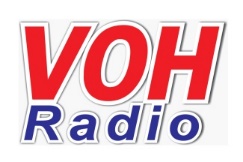 CHI PHÍ TÀI TRỢ (Gói 2)
65.000.000đ/tháng
30 số phát sóng trên radio
60 bài viết thông tin chung dành cho cộng đồng trên web voh.com.vn
30 clip thông tin chung dành cho cộng đồng trên web voh.com.vn  và Facebook VOH Radio
Chi phí đã bao gồm thuế GTGT tính trực tiếp trên doanh thu – không bao gồm  chi phí chuyên gia
Bản quyền thuộc VOH